SMC 2021 overview and 2022 planning
SMC Alliance Annual Meeting
01 to 03 March 2022

Céline Audibert
Director market research, APM
Defeating Malaria Together
Methodology for data collection and analysis
Data collection template sent to NMCP/SMC focal point at the end of each SMC campaigns since 2014

Past SMC campaign data: Number of children Planned versus Covered, split by age group, district and by cycle. Added possibility to perform 5 cycles for 2021 campaign

Planning for future SMC campaign (2022, 2023, 2024): Number of children planned by age group, district and cycle. Added possibility to perform 5 cycles for 2021 campaign

Data reported as average number of children based on 4 cycles
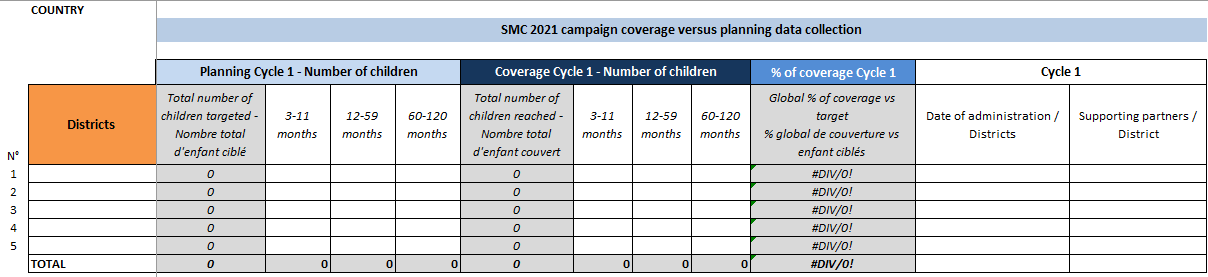 SMC 2021: average number of children covered versus planned
Countries doing 5 cycles: Burkina Faso, Chad, Guinea, Nigeria
Countries where the 4th cycle was not fully done: Ghana, Niger
Country doing 3 cycles in majority of district: Senegal
SMC 2021: Coverage by age group
Trend in SMC: average number of children covered since 2014
The projected line assumes that Cameroon, Gambia and Mali will cover the same number of children than in 2020
Trend in SMC: average # of children covered since 2014 per country
2021 campaign data from Cameroon, Gambia and Mali to be updated
SMC planning: total number of treatment needed per year
2021: actual based on 10 countries (missing Cameroon, Gambia and Mali)
Planned: Missing data from Chad, Cameroon, Gambia and Mali
Thank you!